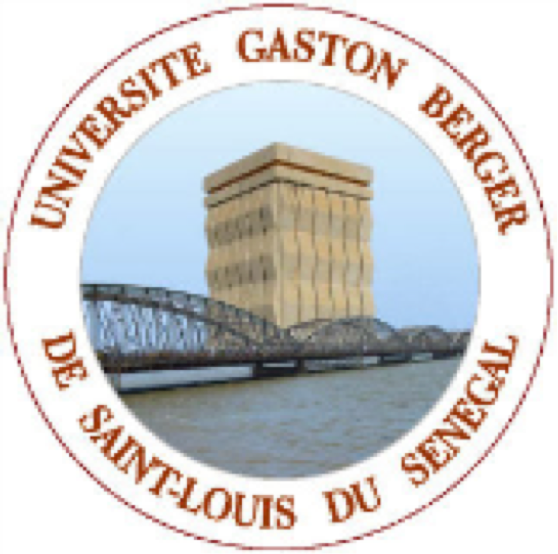 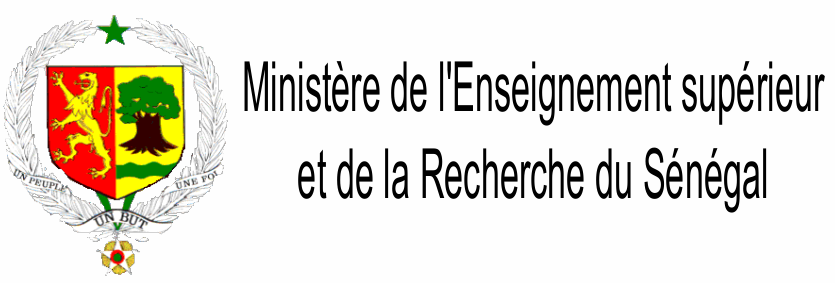 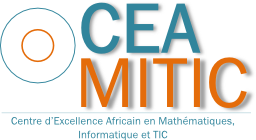 CENTRE D’EXCELLENCE AFRICAIN EN MATHEMATIQUES, INFORMATIQUE & TIC(CEA-MITIC)Accra, 18 mai 2016
Pr Moussa LO, email : moussa.lo@ugb.edu.sn
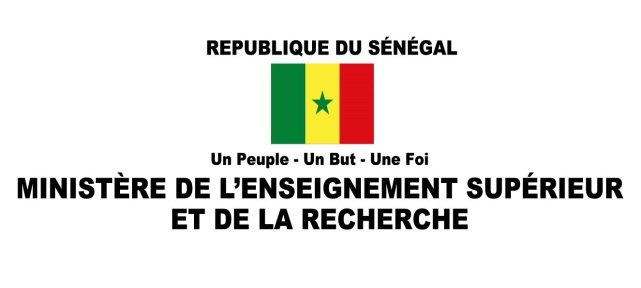 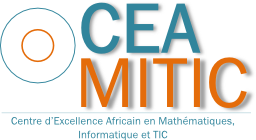 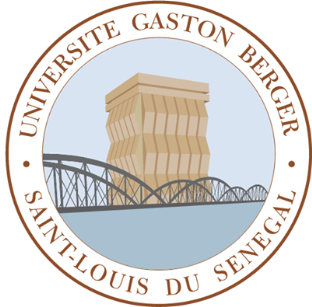 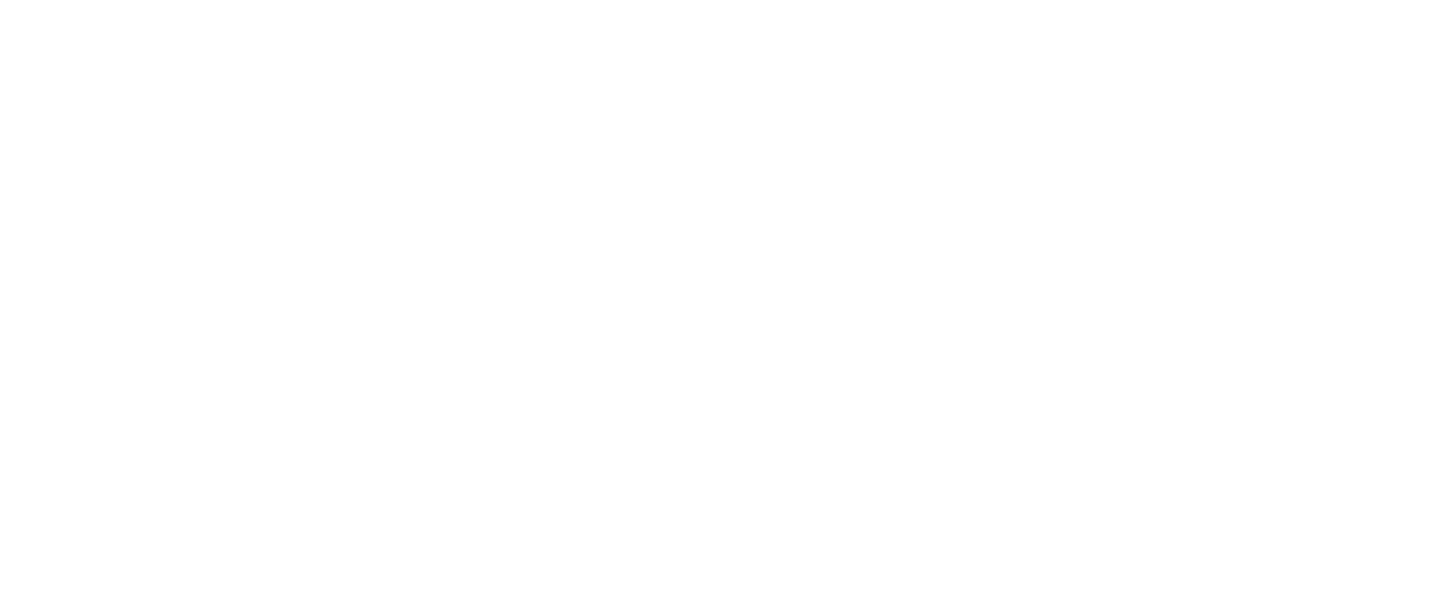 AFRICAN CENTRE OF EXCELLENCE IN MATHEMATICS, COMPUTER SCIENCE and  ICT
Pr. Moussa LO
5th ACE WORKSHOP Accra, 16-20 May 2016
http://www.ceamitic.sn
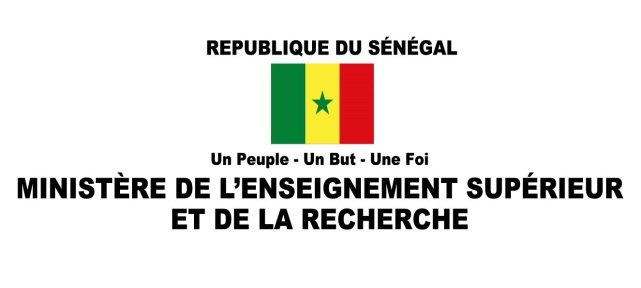 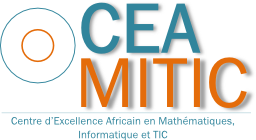 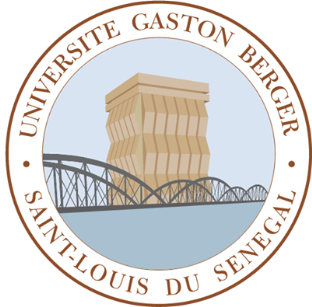 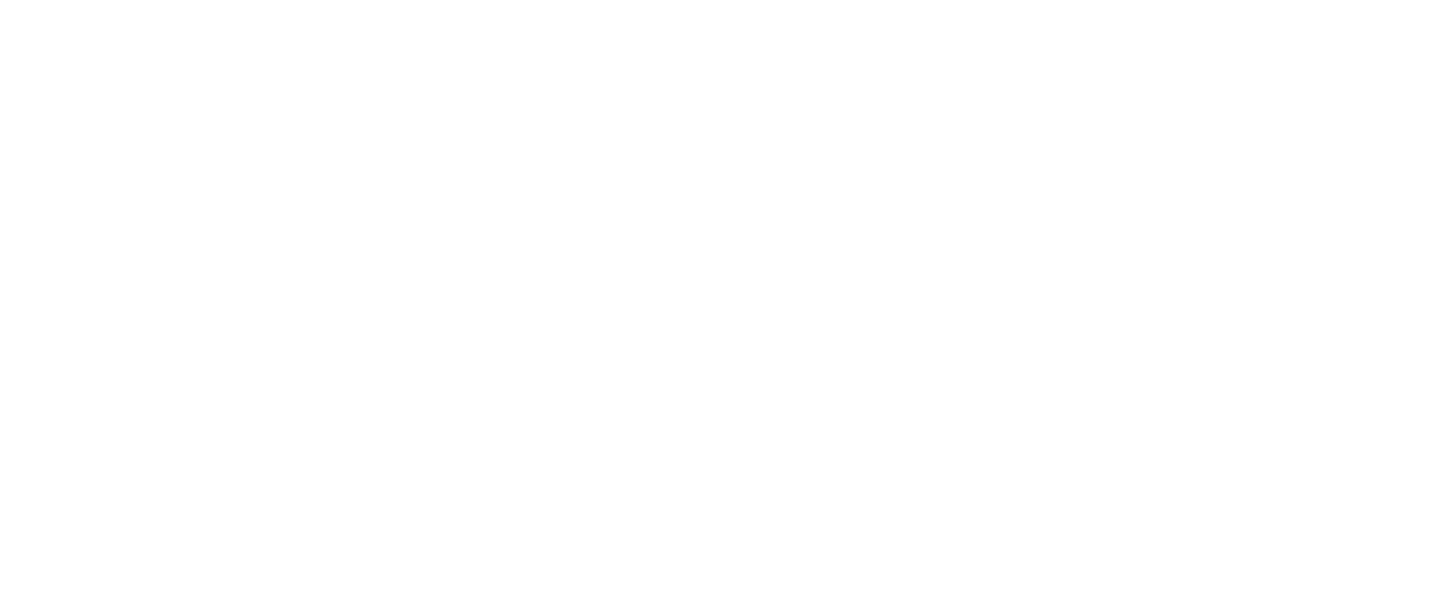 Center Team in Accra
Pr Baydallaye KANE, Rector (VC)
Pr Moussa LO, Center Leader
Pr Amadou S. H. MAIGA, Deputy Leader
Mme Ndeye Aminata Diagne SY, Monitoring & Evaluation 
M. Ibrahima NDIAYE, Financial Management
M. Mame Mor DIOP, Procurement
M. Taib FALL, Students monitoring and Partnership
http://www.ceamitic.sn
CEA-MITIC : General objective
Change the jobs access dynamics by achieving education and connecting all stakeholders customers and service providers in the fields of mathematics, computer science and ICT.
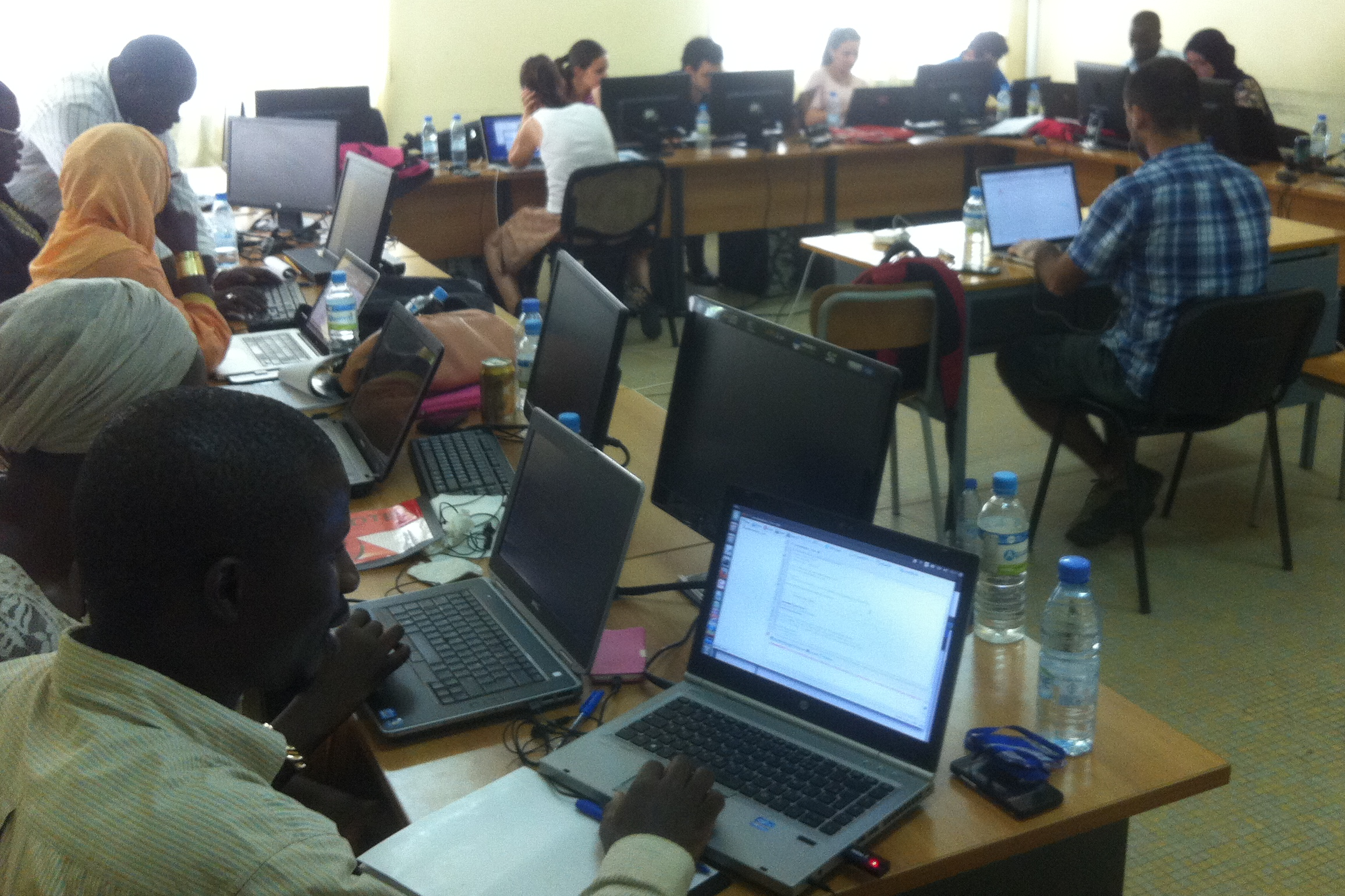 4
CEA-MITIC : Specific objectives
Contribute to increase the number and level of Master and PhD curriculums in Maths, Computer Science and   ICT
Challenge : Train more students and better training quality
➔Produce innovative technologies locally through research.
5
CEA-MITIC : Program Activities and their DLR for the DLI 2.6 and results on private sector.
6
Secured Network and Systems with Mobility
(Networking, Security, WSN, IoT, Remote Sensing)
CEA-MITIC Priority Research Topics
Complex Systems Modelling
(Health, Environment, Epidemiology)
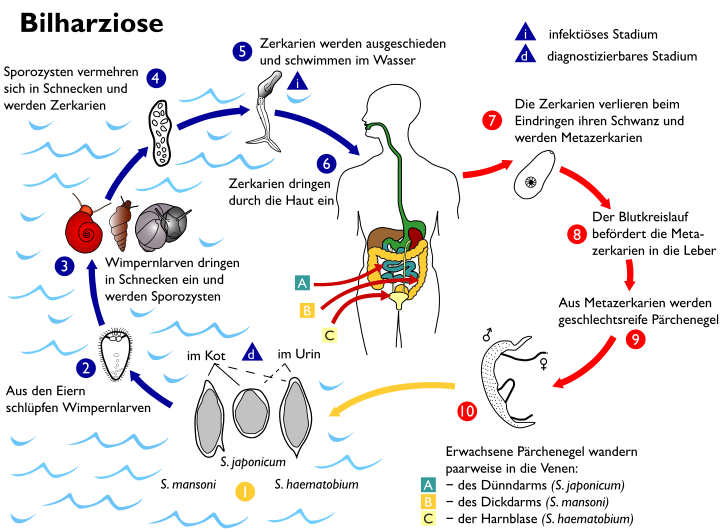 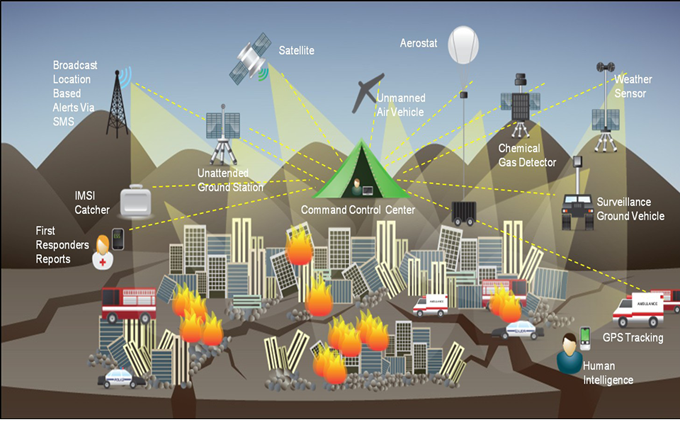 7
* Images are copyrighted by their owners
Research- Published Articles – DLR 2.6 - Statistics & Proba
8
Research- Published Articles – DLR 2.6 - Statistics & Proba
9
Research- Published Articles – DLR 2.6 - Statistics & Proba
10
Research- Published Articles – DLR 2.6 - Statistics & Proba
11
Research- Published Articles – DLR 2.6 - Statistics & Proba
12
5
Research- Published Articles – DLR 2.6 - Mathematics
13
5
Research- Published Articles – DLR 2.6 - Computer science
14
5
Research- Published Articles – DLR 2.6 - Computer science
15
5
Research- Published Articles – DLR 2.6 - Engineering
16
5
Private Sector and non-academic structures partners
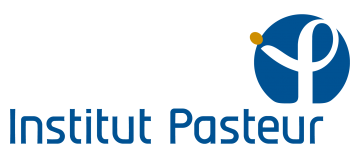 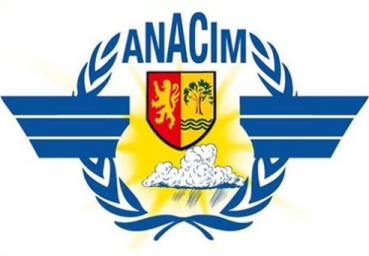 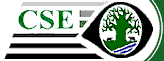 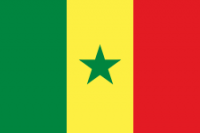 Ministère en charge des TIC
CENTRE DE SUIVI ECOLOGIQUE (CSE)
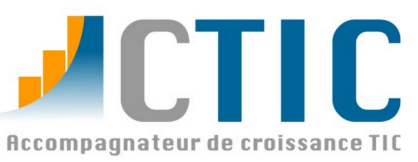 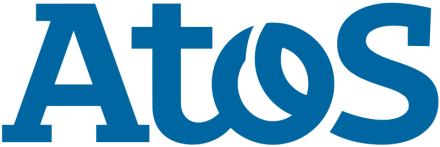 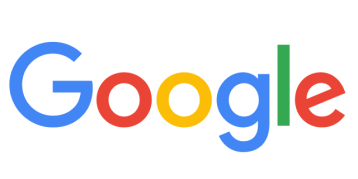 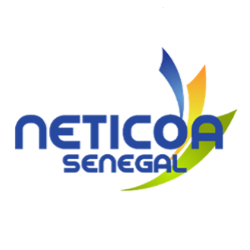 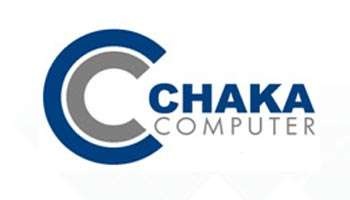 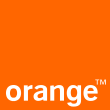 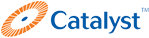 Hopital le Dantec de Dakar
Hopital Régional de Saint-Louis
17
Research activities with Private Sector and non-academic structures
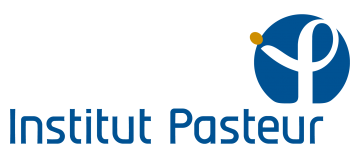 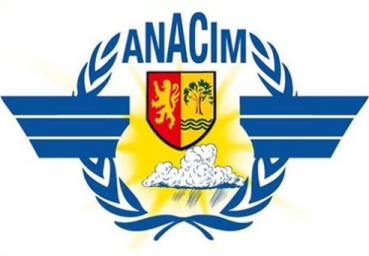 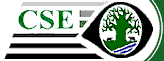 Hopital le Dantec
CENTRE DE SUIVI ECOLOGIQUE (CSE)
Research activities :
Modélisation mathématique de l’acquisition de l’immunité du paludisme et l’impact des interventions 
Etude de l’effet des protocoles d’intervention sur le paludisme
Modélisation de la rage
Impact du climat sur l’agriculture

Results :
Research school in BioInformatique with IPD at UGB, September 2016, 13 Ph D students in short-course term
18
Research activities with Private Sector and non-academic structures
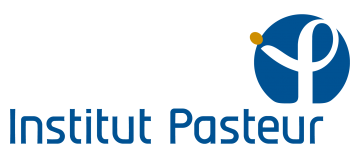 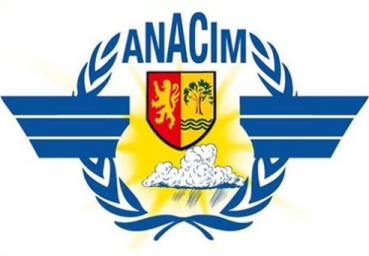 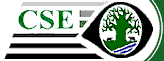 Hopital le Dantec
CENTRE DE SUIVI ECOLOGIQUE (CSE)
Results (cont.):

 Ph D thesis co-supervised in progress 
Oumy Niass, Modélisation mathématique de l'acquisition de l'immunité du paludisme et l'impact des interventions dans le contexte Dielmo-Ndiop; Encadrement Pr Aliou DIOP (UGB) et Aissatou Touré (IPD). Soutenance prévue en 2016.
Cheikh Talla, Modélisation de la dynamique spatio-temporelle de l’abondance des deux principaux vecteurs de la fièvre de la vallée du Rift à Barkédji. Encadrement Pr Aliou DIOP (UGB) et Dr Mawlouth Diallo (IPD). Soutenanvce prévue en Juillet 2016.

 Co-Publications
19
On going research projects with Private Sector and non-academic structures
Apport de la télédétection et la modélisation à l’estimation superficies cultivées et des rendements agricoles pour une meilleure évaluation de la vulnérabilité du système agricole dans le contexte des changements climatiques.

Partenaires : Centre de Suivi Ecologique, ANACIM, UGB

Une plateforme de simulation à base d'agents pour sensibilisation dans le cadre du contrôle et de la prévention de la propagation d'une épidémie : cas de la méningite au Burkina Faso.

Partenaires : Université Polytechnique de Bobo, Université de Ouagadougou, Centre de recherche en santé de Nouna, Université Gaston Berger, Université Alioune Diop de Bambey

SIMENS Système d’Information Medical National pour le Sénégal.

Partenaires : Centre Hospitalier Régional de Saint-Louis, Polyclinique de l’UGB, Centre de recherche et de prise en charge ambulatoire de la drépanocytose (CERPAD) / Fondation Pierre Fabre

WAZIUP Open Innovation Platform for IOT-Big Data in Sub-Saharan Africa

Partenaires : Université Gaston Berger, Easy Global Market SAS, Université de Pau, Unparallel Innovation LDA, Innotec21 GMBH, Coders4Africa Senegal, CTIC Dakar, Université Polytechnique de Bobo Dioulasso, Ispace Foundation, Farmerline Ltd, L'Africaine D'architecture
20
Main Programming Challenges
Accreditation
National accreditation is on going
Manifestation of interest for HCERES accreditation
More research activities with private sector and technology transfert
encourage collaboration between academics and non academic (particularly private sector) to propose joint research programs 
develop innovative projects (Ex.: « Saint-Louis numerique 2025 »)
Revenue generation 
 students scholarships
 competitive research funding
 funds from private sector
21
Main Program Management Challenges
Financial management software (tom-pro) acquisition
How manage the financial aspects for research projects leaded by foreign partners ?
Get next (second) disbursement ?
22
Main Goal/Hope for the next meeting
Start the new New Interuniversity Master Programs
Succeed DLI 2.8
National accreditation for 2 Master (ANAQ-SUP) and start the international HCERES accreditation
23
Thank you for your attention
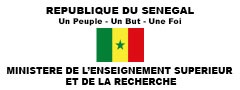 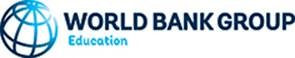 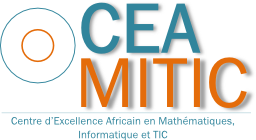 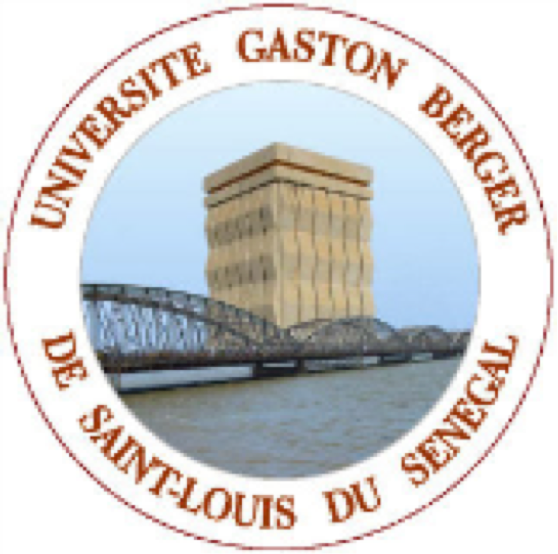 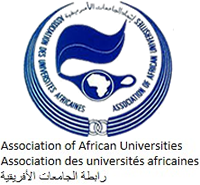 Web : www.ceamitic.sn 
Email : ceamitic@ugb.edu.sn
24